Personal Resume
商务大气
求职简历PPT模板
Please replace text, click add relevant headline, modify the text content, also can copy your content to this directly. Please replace text, click add relevant headline, modify the text content, also can copy your content to this directly. Please replace text, click add relevant headline, modify the text content, also can copy your content to this directly.
竞聘人：PPT818
目录
01.关于自己
03.胜任能力
02.岗位认知
04.职业规划
01
PART ONE
关于自己
输入您的标题
您的座右铭
姓名：PPT818
性别：男
生日：1988.01.01
毕业院校：上海美术学院
专业：输入文本
电话：15012345678
QQ：12345670
现居地址：北京市朝阳区具体的住址
现任职位：输入文本
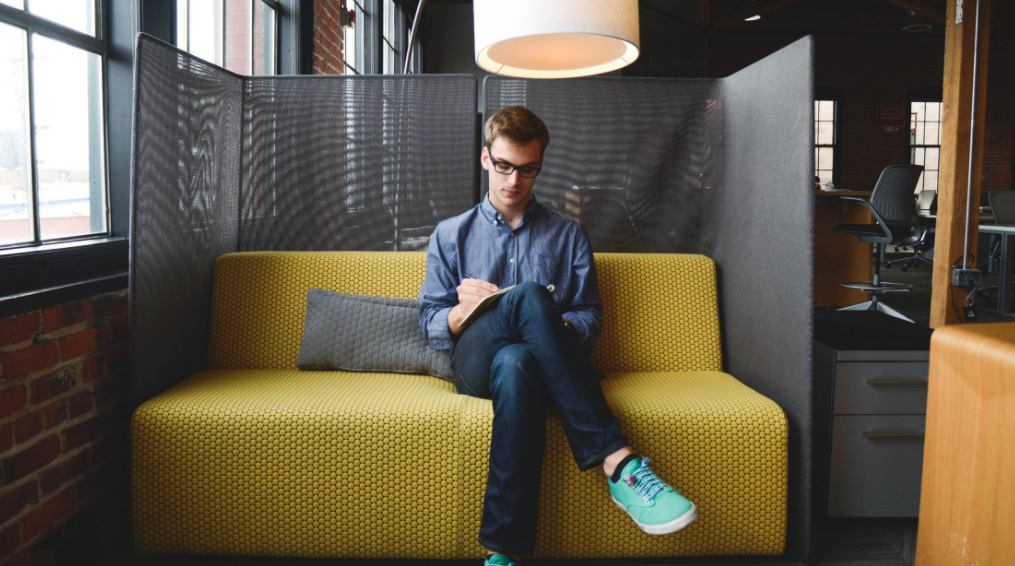 01
02
03
输入您的标题
输入您的标题
输入您的标题
点击此处输入您的具体内容，内容请简洁概括要突出重点。点击此处输入您的具体内容，内容请简洁概括要突出重点。点击此处输入您的具体内容，内容请简洁概括要突出重点。点击此处输入您的具体内容，内容请简洁概括要突出重点。
点击此处输入您的具体内容，内容请简洁概括要突出重点。点击此处输入您的具体内容，内容请简洁概括要突出重点。点击此处输入您的具体内容，内容请简洁概括要突出重点。点击此处输入您的具体内容，内容请简洁概括要突出重点。
点击此处输入您的具体内容，内容请简洁概括要突出重点。点击此处输入您的具体内容，内容请简洁概括要突出重点。点击此处输入您的具体内容，内容请简洁概括要突出重点。点击此处输入您的具体内容，内容请简洁概括要突出重点。
输入您的标题
您的座右铭
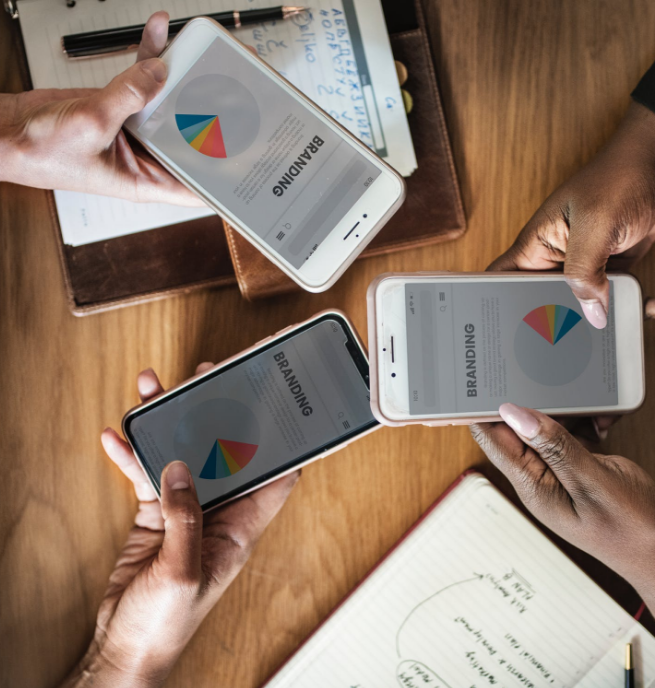 输入您的标题
您的座右铭
点击此处输入您的具体内容，内容请简洁概括要突出重点。点击此处输入您的具体内容，内容请简洁概括要突出重点。点击此处输入您的具体内容，内容请简洁概括要突出重点。点击此处输入您的具体内容，内容请简洁概括要突出重点。

点击此处输入您的具体内容，内容请简洁概括要突出重点。点击此处输入您的具体内容，内容请简洁概括要突出重点。
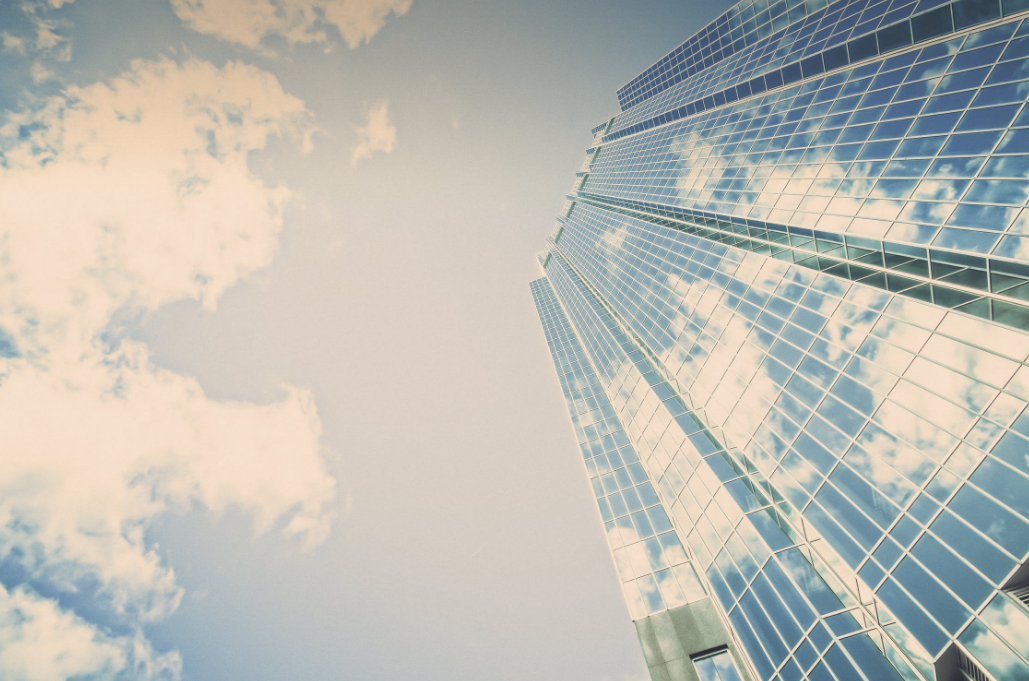 输入您的标题
点击此处输入您的具体内容，内容请简洁概括要突出重点。点击此处输入您的具体内容，内容请简洁概括要突出重点。点击此处输入您的具体内容，内容请简洁概括要突出重点。点击此处输入您的具体内容，内容请简洁概括要突出重点。
02
PART ONE
岗位认知
输入您的标题
您的座右铭
输入您的标题
点击此处输入您的具体内容，内容请简洁概括要突出重点。点击此处输入您的具体内容，内容请简洁概括要突出重点。点击此处输入您的具体内容，内容请简洁概括要突出重点。点击此处输入您的具体内容，内容请简洁概括要突出重点。
输入您的标题
点击此处输入您的具体内容，内容请简洁概括要突出重点。点击此处输入您的具体内容，内容请简洁概括要突出重点。点击此处输入您的具体内容，内容请简洁概括要突出重点。点击此处输入您的具体内容，内容请简洁概括要突出重点。
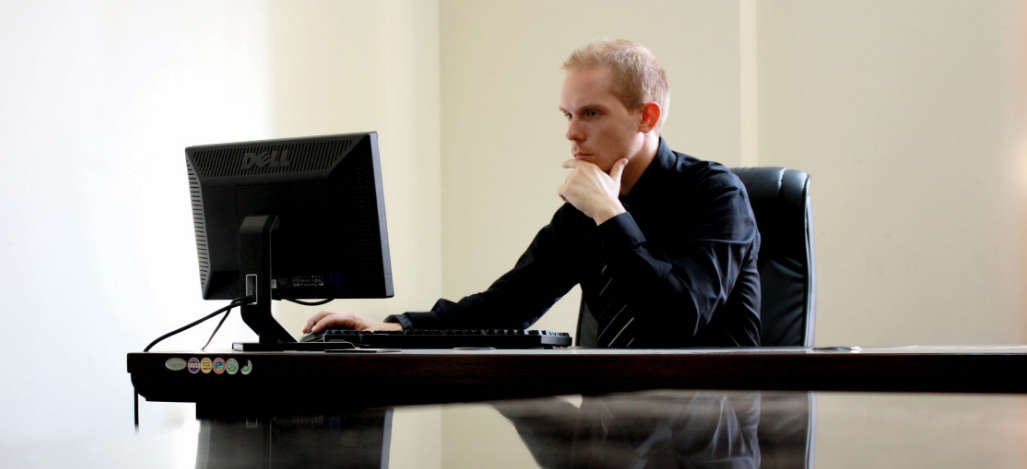 输入您的标题
您的座右铭
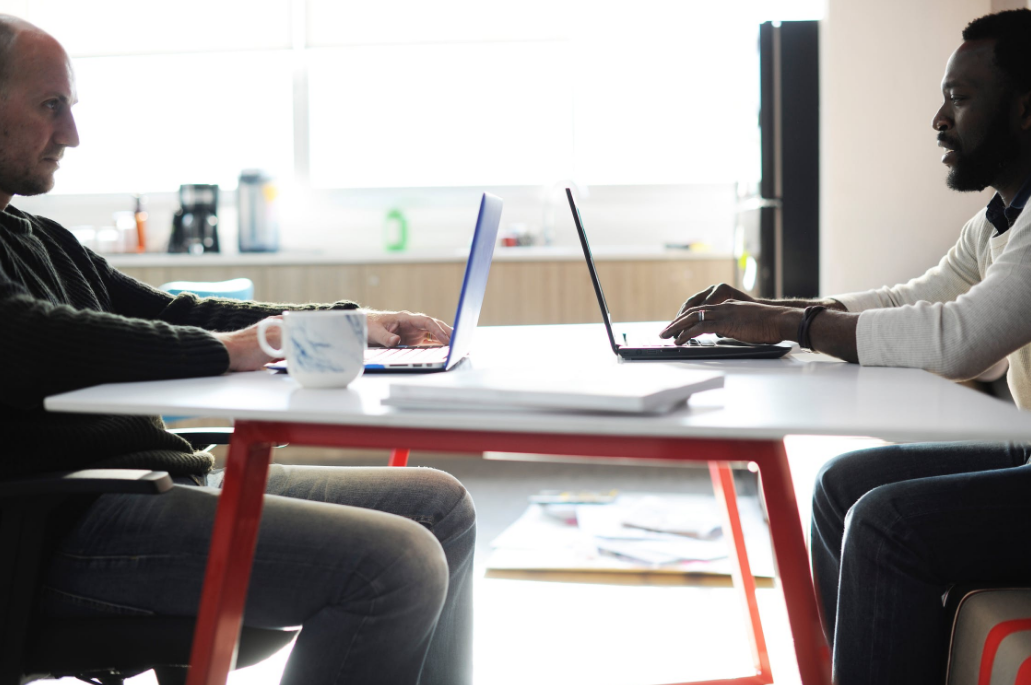 输入您的标题
点击此处输入您的具体内容，内容请简洁概括要突出重点。点击此处输入您的具体内容，内容请简洁概括要突出重点。点击此处输入您的具体内容，内容请简洁概括要突出重点。
输入您的标题
点击此处输入您的具体内容，内容请简洁概括要突出重点。点击此处输入您的具体内容，内容请简洁概括要突出重点。点击此处输入您的具体内容，内容请简洁概括要突出重点。
输入您的标题
您的座右铭
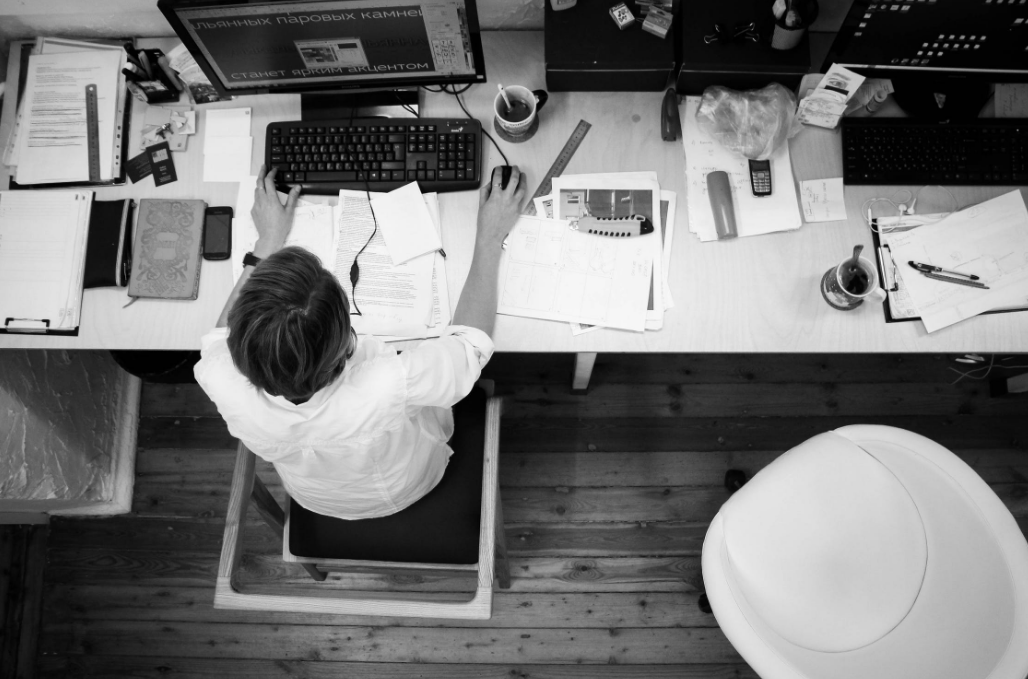 输入您的标题
点击此处输入您的具体内容，内容请简洁概括要突出重点。点击此处输入您的具体内容，内容请简洁概括要突出重点。点击此处输入您的具体内容，内容请简洁概括要突出重点。
输入您的标题
点击此处输入您的具体内容，内容请简洁概括要突出重点。点击此处输入您的具体内容，内容请简洁概括要突出重点。点击此处输入您的具体内容，内容请简洁概括要突出重点。
输入您的标题
点击此处输入您的具体内容，内容请简洁概括要突出重点。点击此处输入您的具体内容，内容请简洁概括要突出重点。点击此处输入您的具体内容，内容请简洁概括要突出重点。
03
PART ONE
胜任能力
输入您的标题
您的座右铭
25%
45%
30%
65%
输入您的标题
输入您的标题
输入您的标题
输入您的标题
点击此处输入您的具体内容，内容请简洁概括要突出重点。
点击此处输入您的具体内容，内容请简洁概括要突出重点。
点击此处输入您的具体内容，内容请简洁概括要突出重点。
点击此处输入您的具体内容，内容请简洁概括要突出重点。
输入您的标题
输入您的标题
点击此处输入您的具体内容，内容请简洁概括要突出重点。点击此处输入您的具体内容，内容请简洁概括要突出重点。点击此处输入您的具体内容，内容请简洁概括要突出重点。点击此处输入您的具体内容，内容请简洁概括要突出重点。
点击此处输入您的具体内容，内容请简洁概括要突出重点。点击此处输入您的具体内容，内容请简洁概括要突出重点。点击此处输入您的具体内容，内容请简洁概括要突出重点。点击此处输入您的具体内容，内容请简洁概括要突出重点。
输入您的标题
您的座右铭
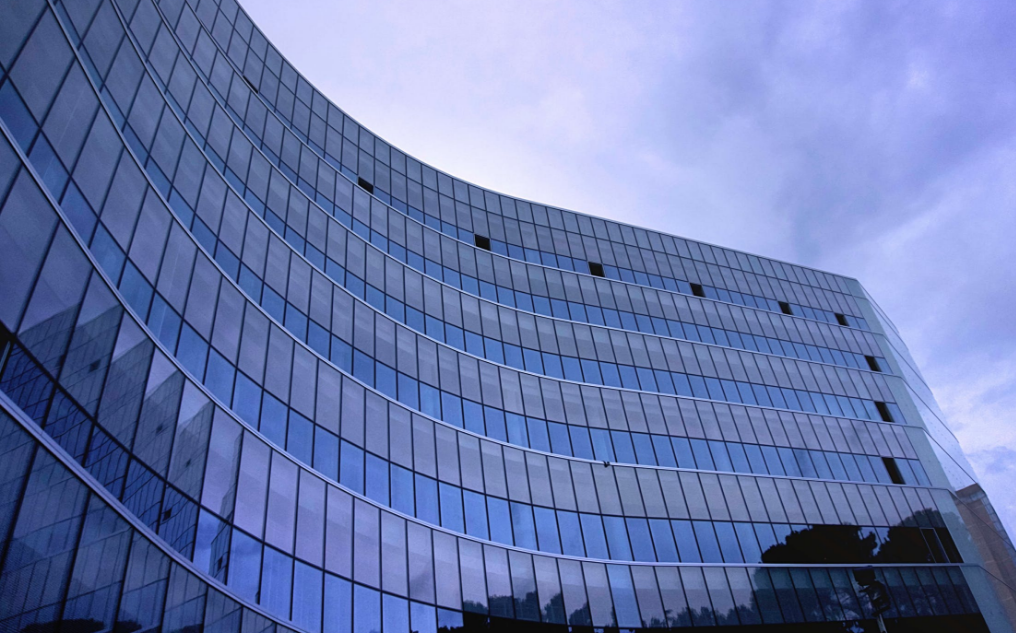 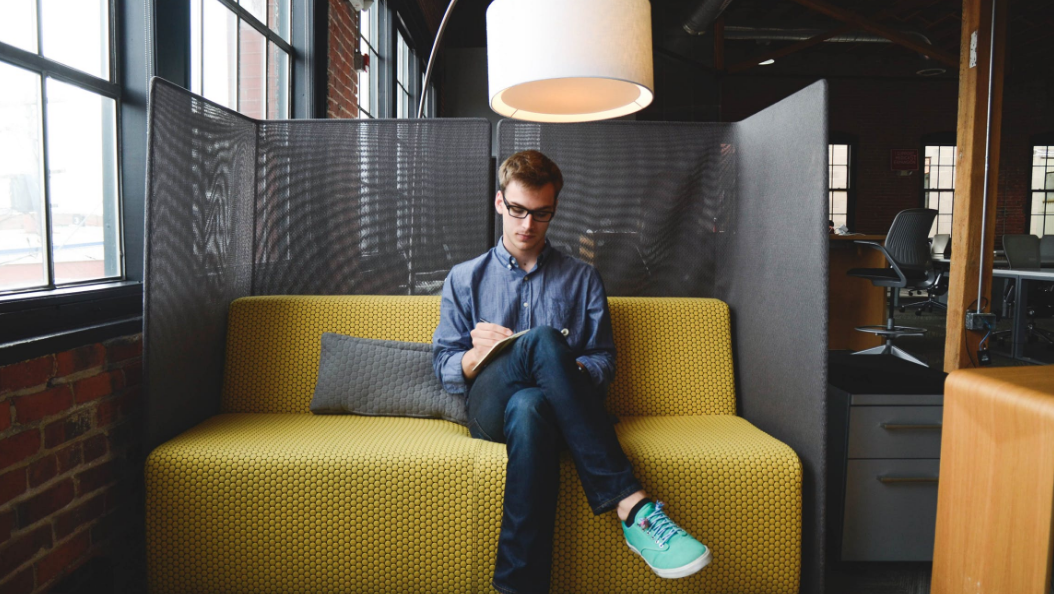 输入您的标题
您的座右铭
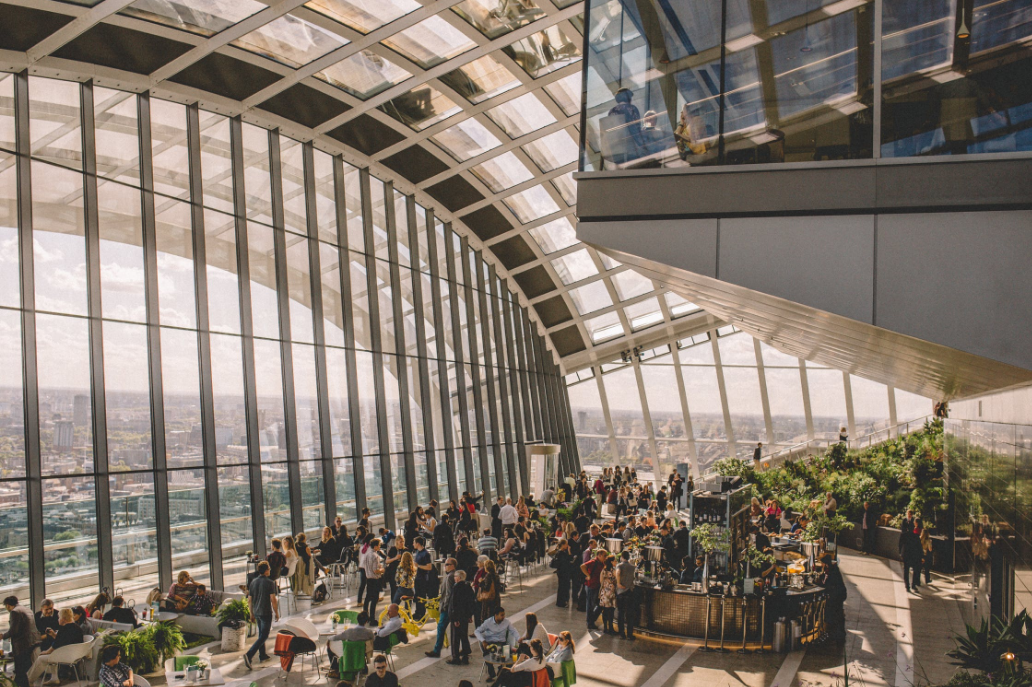 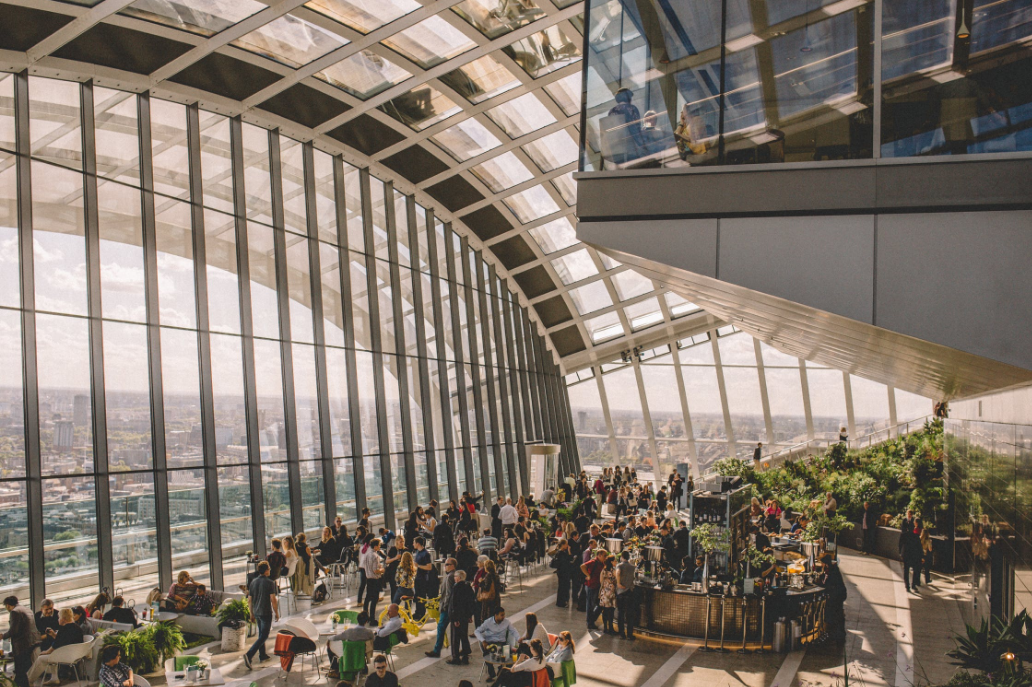 输入您的标题
输入您的标题
点击此处输入您的具体内容，内容请简洁概括要突出重点。
点击此处输入您的具体内容，内容请简洁概括要突出重点。
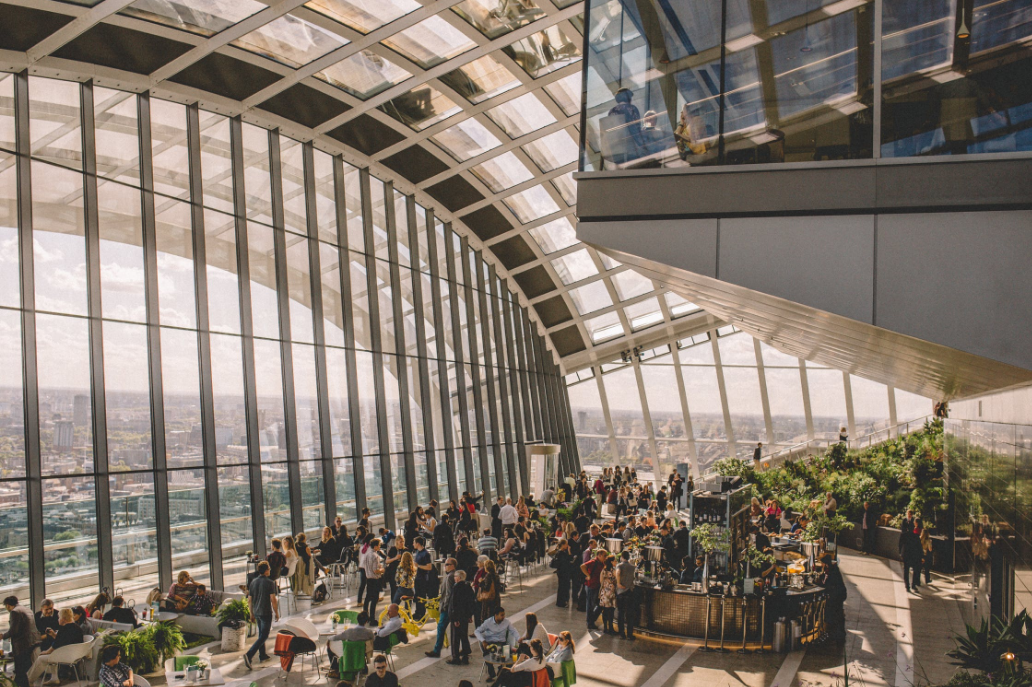 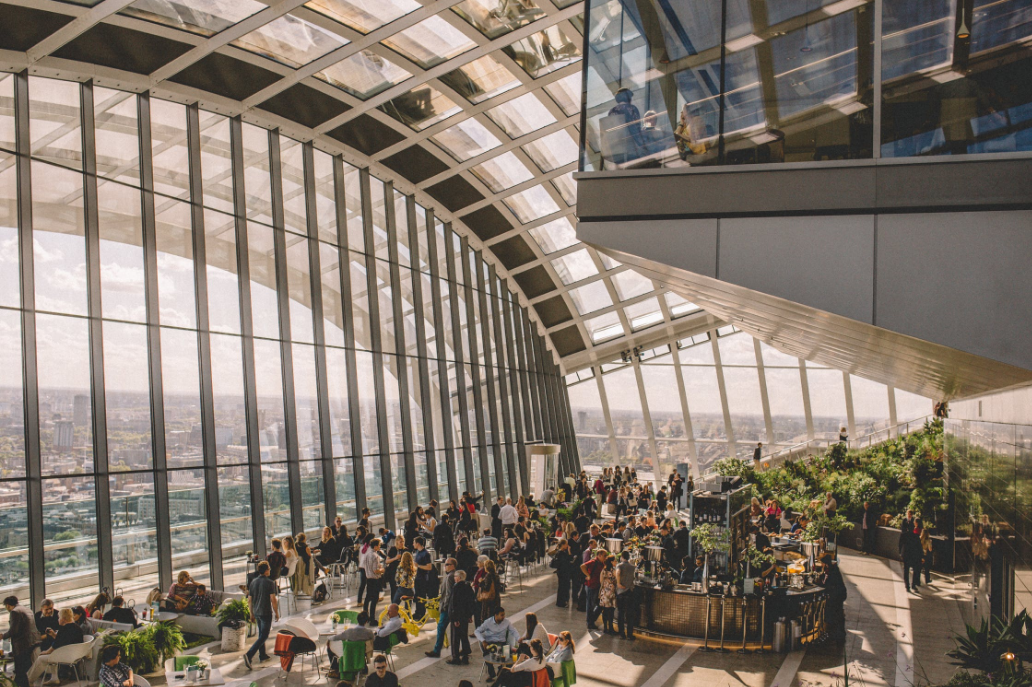 输入您的标题
输入您的标题
点击此处输入您的具体内容，内容请简洁概括要突出重点。
点击此处输入您的具体内容，内容请简洁概括要突出重点。
点击此处输入您的具体内容，内容请简洁概括要突出重点。点击此处输入您的具体内容，内容请简洁概括要突出重点。点击此处输入您的具体内容，内容请简洁概括要突出重点。点击此处输入您的具体内容，内容请简洁概括要突出重点。
04
PART ONE
未来规划
输入您的标题
您的座右铭
01  输入您的标题
02  输入您的标题
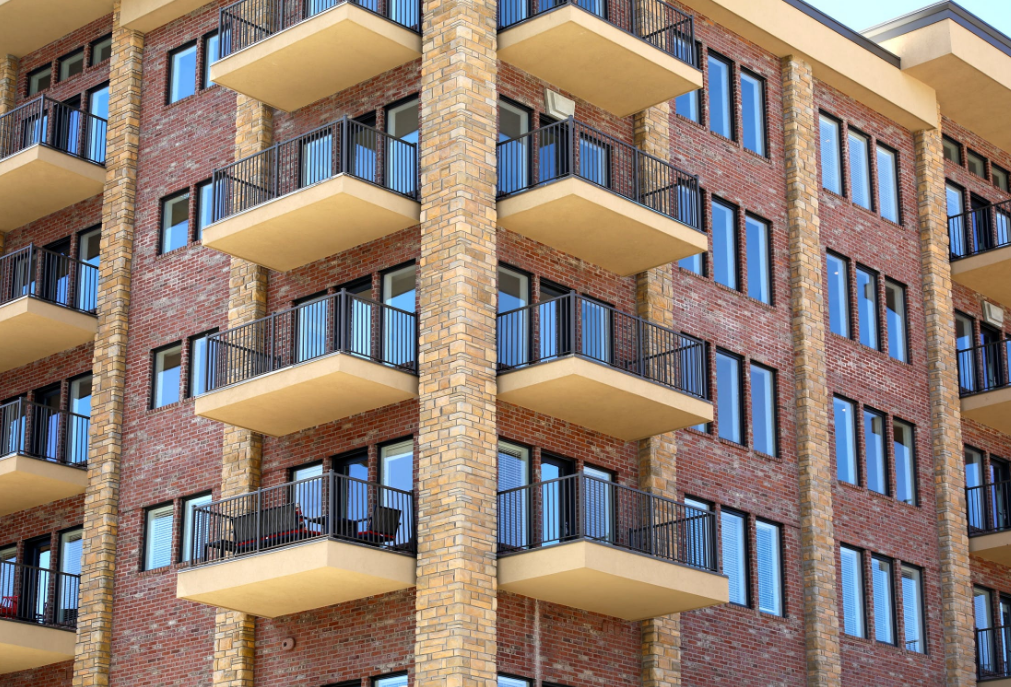 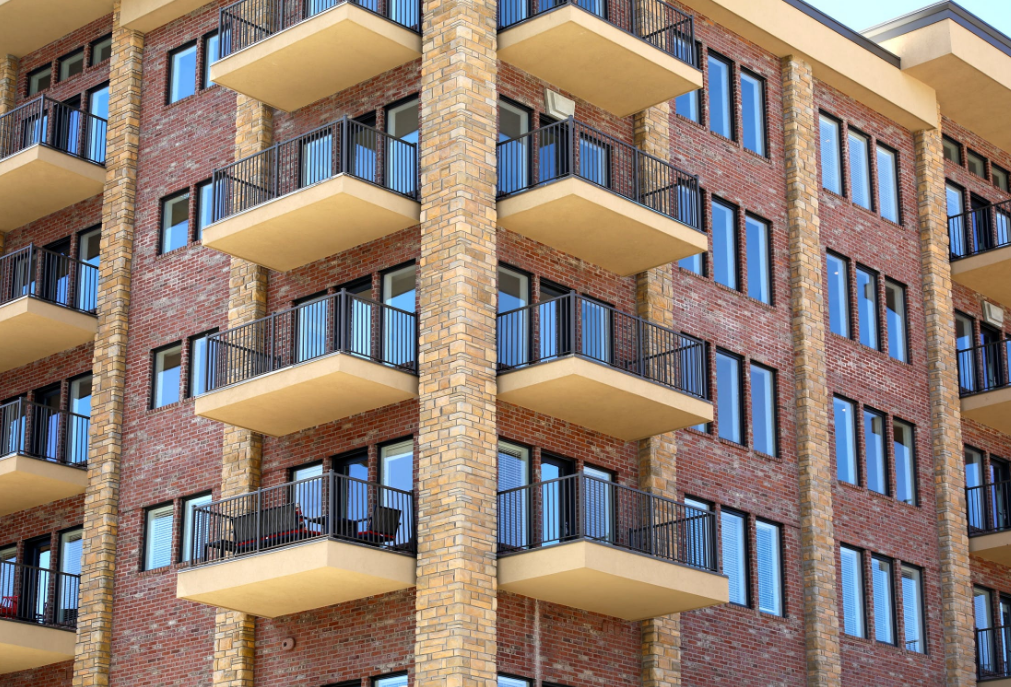 点击此处输入您的具体内容，内容请简洁概括要突出重点。
点击此处输入您的具体内容，内容请简洁概括要突出重点。
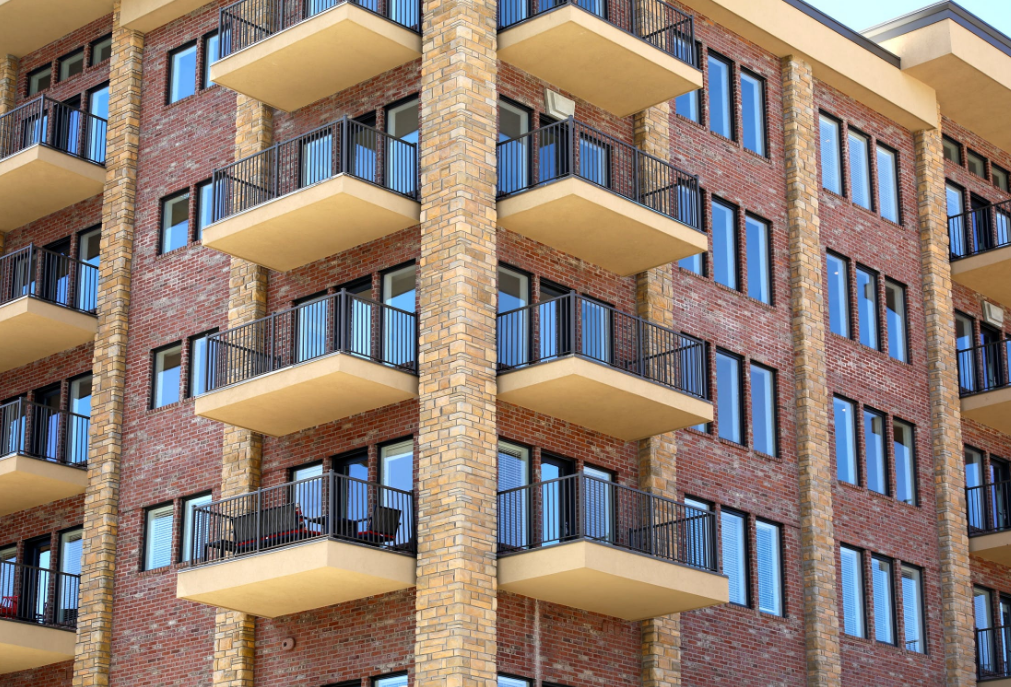 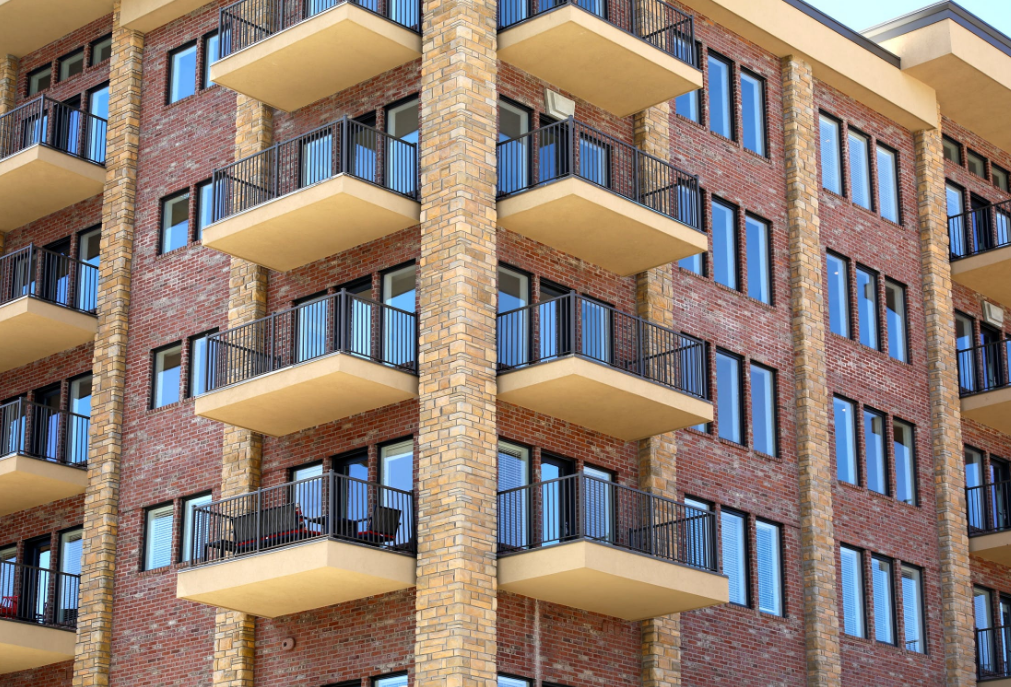 03  输入您的标题
04  输入您的标题
点击此处输入您的具体内容，内容请简洁概括要突出重点。
点击此处输入您的具体内容，内容请简洁概括要突出重点。
输入您的标题
您的座右铭
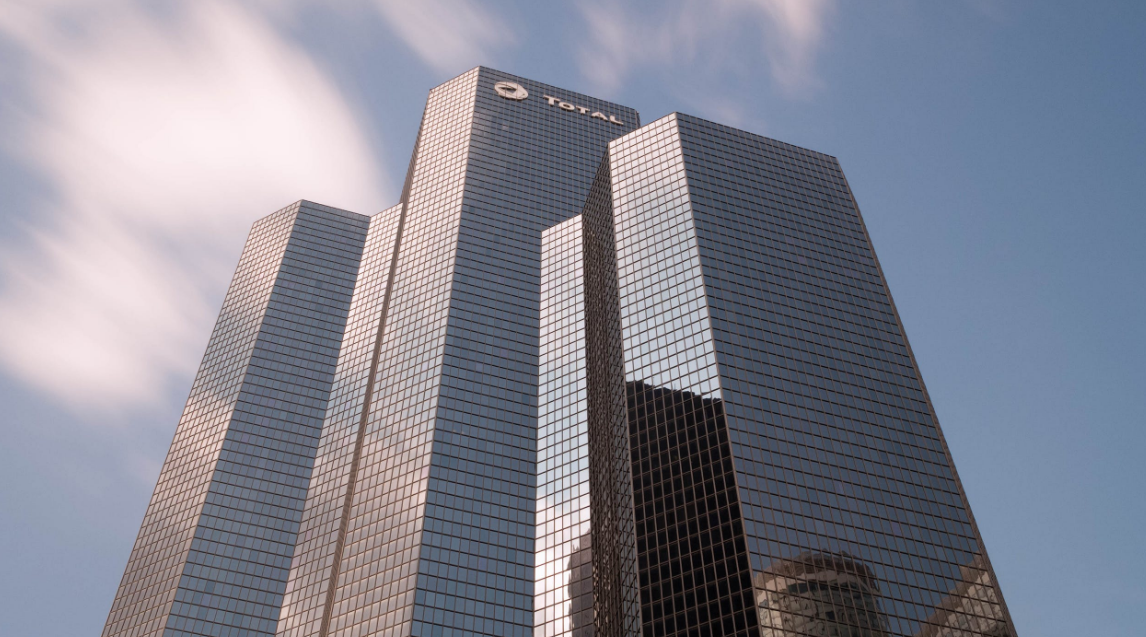 输入您的标题
点击此处输入您的具体内容，内容请简洁概括要突出重点。点击此处输入您的具体内容，内容请简洁概括要突出重点。点击此处输入您的具体内容，内容请简洁概括要突出重点。点击此处输入您的具体内容，内容请简洁概括要突出重点。
输入您的标题
点击此处输入您的具体内容，内容请简洁概括要突出重点。点击此处输入您的具体内容，内容请简洁概括要突出重点。点击此处输入您的具体内容，内容请简洁概括要突出重点。点击此处输入您的具体内容，内容请简洁概括要突出重点。
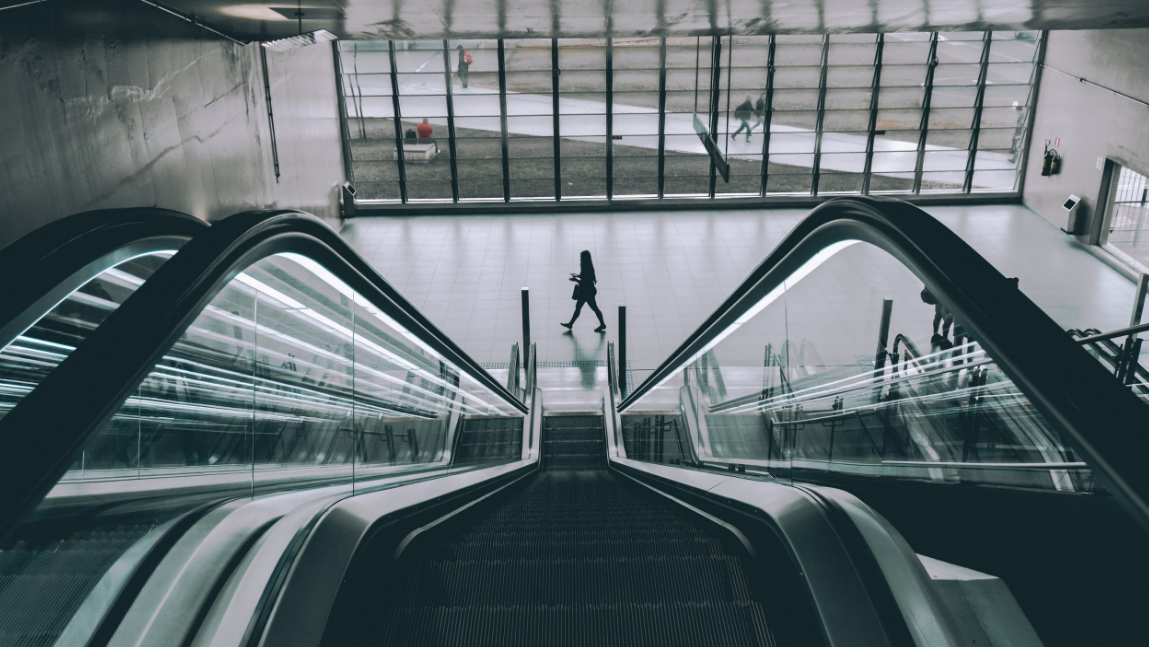 输入您的标题
您的座右铭
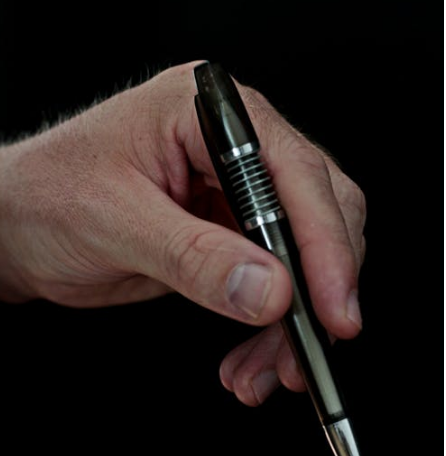 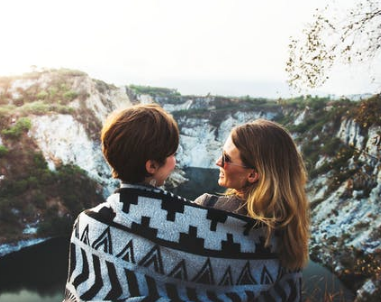 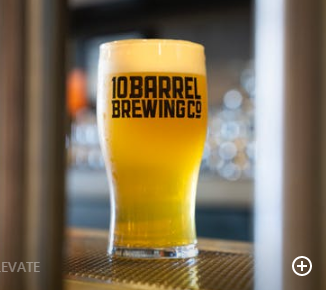 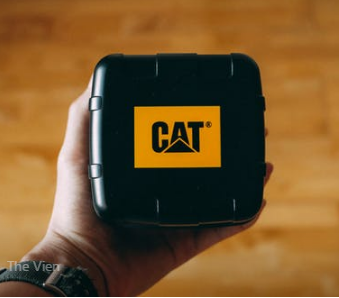 输入您的标题
输入您的标题
输入您的标题
输入您的标题
点击此处输入您的具体内容，内容请简洁概括要突出重点。
点击此处输入您的具体内容，内容请简洁概括要突出重点。
点击此处输入您的具体内容，内容请简洁概括要突出重点。
点击此处输入您的具体内容，内容请简洁概括要突出重点。
Personal Resume
感谢您的观看
Please replace text, click add relevant headline, modify the text content, also can copy your content to this directly. Please replace text, click add relevant headline, modify the text content, also can copy your content to this directly. Please replace text, click add relevant headline, modify the text content, also can copy your content to this directly.
竞聘人：PPT818